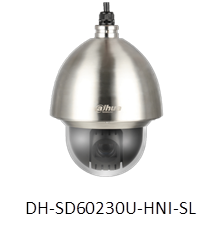 Cameras Chống Cháy Nổ - Ăn Mòn
Dahua Technology, Dec. 2016
Camera Chống Cháy Nổ
Mục Lục
Tổng Quan
Tính Năng
Hiệu Suất
Ứng Dụng
01 Tổng Quan
DAHUA TECHNOLOGY DESIGN
Giới Thiệu Sơ Bộ Về Camera Chống Cháy Nổ
Camera Chống Cháy Nổ
Part 1	Tổng Quan
A DH-EPC230U
C DH-EPC230U-PTZ-IR
B DH-EPC230U-PTZ
Camera Chống Cháy Nổ
Part 1	Tổng Quan
Chứng Nhận
EPC230U
Gas Explosion-proof Grade :  EX d IIC T6 Gb
Dust Explosion-proof  Grade:
Ex tD A21 IP68 T80℃
Camera Chống Cháy Nổ
Part 1	Tổng Quan
Camera HD chống cháy nổ được sử dụng chủ yếu trong nghành công nghiệp hóa dầu với môi trường khí gas, bụi dễ cháy nổ, như:
       Công nghiệp lọc hóa dầu (mỏ dầu, giàn khoan, đường ống), nhà máy hóa chất, quy trình dệt sợi, cảng, nhà máy điện…
02 Tính Năng
DAHUA TECHNOLOGY DESIGN
Tính Năng Chủ Đạo Của Camera Chống Cháy Nổ
Camera Chống Cháy Nổ
Part 2	Tính Năng
Chứng Nhận:  ATEX/IECEx
Thép Không Ghỉ 304 (Tùy Chọn 316L)
Nhiệt Độ Hoạt Động:
-40°C ~ 60°C
Starlight, WDR,  100m IR
IVS,
Nhận Diện Mặt
2Megapixel,
30x optical zoom
H.265&H.264
Triple-stream Encoding
IP68
Camera Chống Cháy Nổ
Part 2	Tính Năng
IVS, Nhận Diện Mặt
Thép Không Ghỉ 316L
Starlight, WDR,  100m IR (-IR model)
Nhiệt Độ Hoạt Động:
-40°C ~ 60°C
Pan: 0° ~ 360° endless;
Tilt : -90° ~ 90°
Pan: 0.1° ~40° /s;  Tilt : 0.1° ~40° /s
H.265&H.264
Triple-stream Encoding
IP67
Camera Chống Cháy Nổ
Part 2	Tính Năng
IVS, Nhận Diện Khuôn Mặt
Thép Không Ghỉ 316L
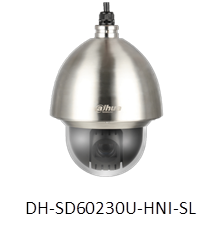 WDR 120dB
Ultra DNR (2D/3D)
Nhiệt Độ Hoạt Động:
-40°C ~ 70°C
Zoom : 30X
Pan: 0° ~ 360° endless;
Tilt : 0° ~ 90°
Pan: 0.1° ~40° /s;  Tilt : 0.1° ~40° /s
H.265&H.264
Triple-stream Encoding
IP68 , IK10
Camera Chống Cháy Nổ
Part 2	Tính Năng
INNOVATION
Thép Không Ghỉ 316L :
Hàm lượng carbon thấp, thép không gỉ một nicken
Độ dẻo, độ uốn, hiệu suất hàn tốt.
Biến tính lạnh.
Camera Chống Cháy Nổ
Part 2	Tính Năng
Mục Tiêu Thiết Kế Khép Kín
Mặt trước : Gia cố bằng kính quang học (chung: kính cường lực)
Độ sáng: hơn 85%
Độ dầy: 10mm
Camera Chống Cháy Nổ
Part 2	Tính Năng
Thiết bị Test

Thiết bị test độ an toàn
Thiết bị test thủy tĩnh
Thiết bị test độ nhám bề mặt
Micrometer
Camera Chống Cháy Nổ
Part 2	Tính Năng
Thông Số Thiết Kế
Độ dày bề mặt chống cháy nổ : 25 mm
Độ rộng vít nối: 12mm(tiêu chuẩn: 8mm)
Số vít bề mặt khớp: 8(tiêu chuẩn: 5)
Độ Nhám: 1.6wm(tiêu chuẩn: 6wm)
Độ dầy nhựa Epoxy gắp, lắp thiết bị: 10mm
Camera Chống Cháy Nổ
Part 2	Tính Năng
Phụ Kiện
Gắn Tường
(Cho bullet camera)
Gắn Adapter
(Cho bullet camera)
Hộp Dây
(ф227x84mm)
Gắn Tường
(Cho PTZ)
Hộp Dây
(ф376x175mm)
Ống Dẫn Mềm Dẻo
03 Hiệu Suất
DAHUA TECHNOLOGY DESIGN
Image Hiệu Suất of Camera Chống Cháy Nổ
Camera Chống Cháy Nổ
Part 3	Hiệu Suất
Ngày & Đêm
Camera Chống Cháy Nổ
Part 3	Hiệu Suất
Hình ảnh góc rộng
Hình ảnh 
zoom 30x
Camera Chống Cháy Nổ
Part 3	Hiệu Suất
50m
100m

Khoảng cách hồng ngoại 100m
Camera Chống Cháy Nổ
Part 3	Hiệu Suất
Starlight
Thông Thường
Starlight
Camera Chống Cháy Nổ
Part 3	Hiệu Suất
Starlight
Thông Thường
Starlight
04 Ứng Dụng
DAHUA TECHNOLOGY DESIGN
Ứng Dụng Đặc Trưng Của Camera Chống Cháy Nổ
Camera Chống Cháy Nổ
Part 4	Applications
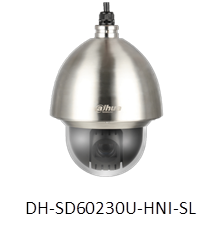 Luyện Thép
Camera Chống Cháy Nổ
Part 4	Applications
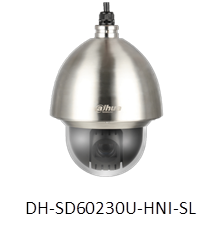 Cảng Biển
Camera Chống Cháy Nổ
Part 4	Applications
Nhà Máy Điện
Camera Chống Cháy Nổ
Part 4	Applications
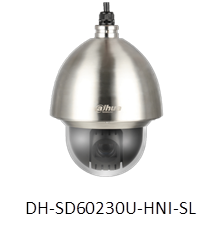 Công Nghiệp Dầu
THANKS
DAHUA TECHNOLOGY